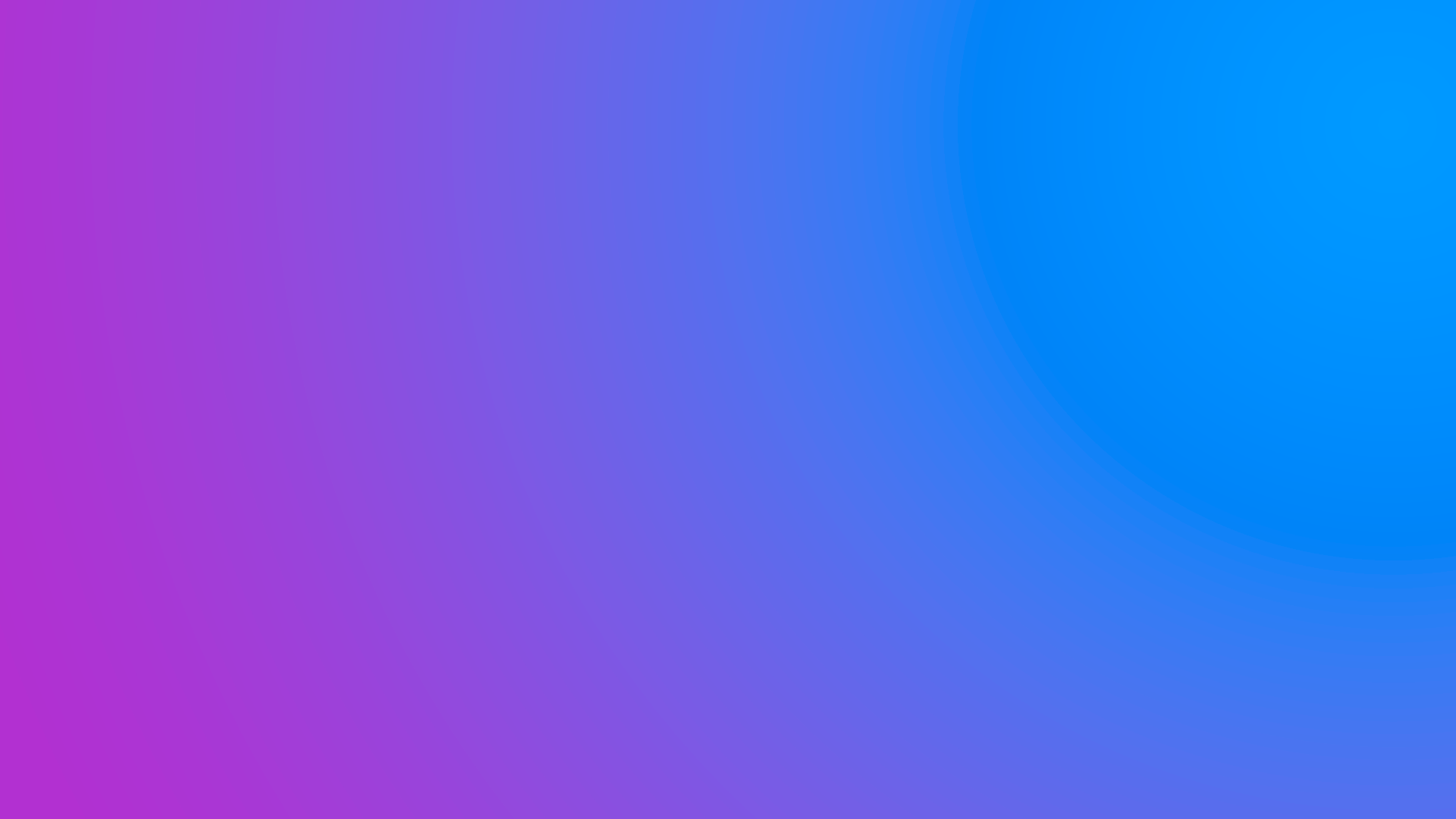 SHOW NOTES
 EPISODIO 30
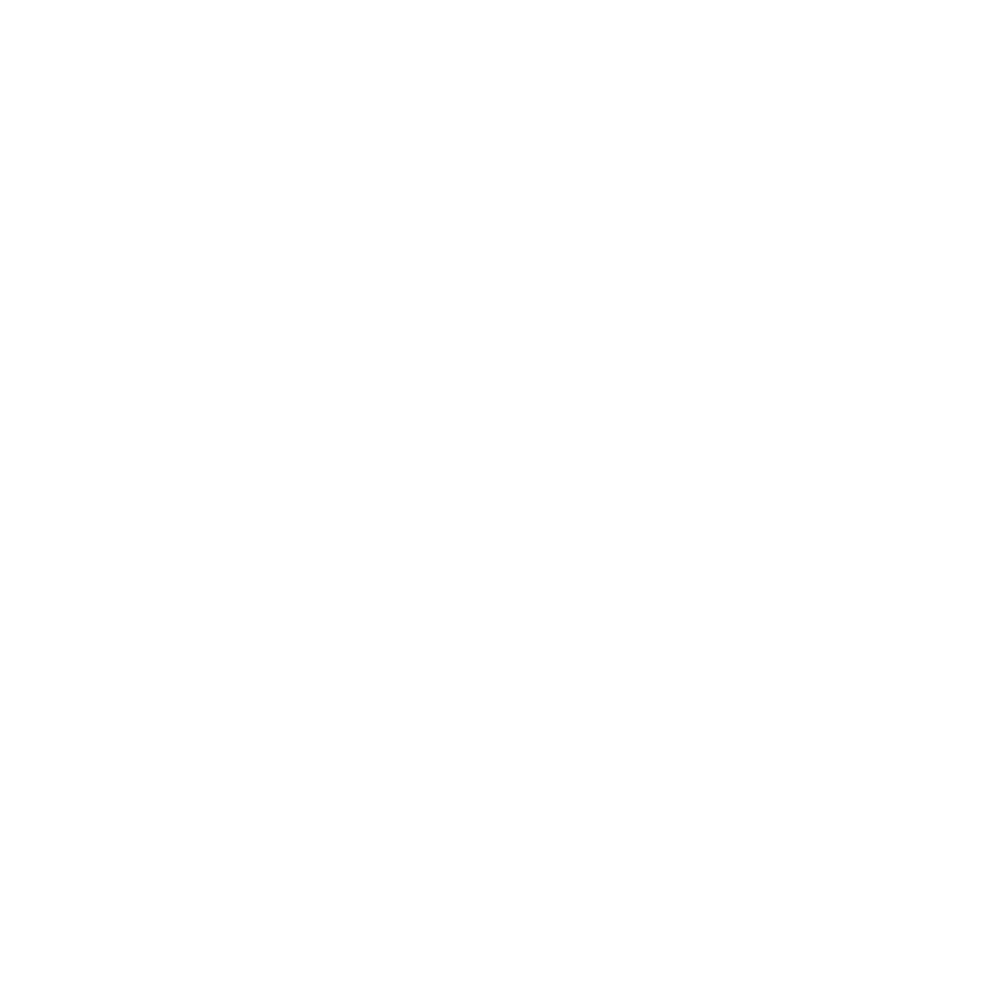 5 principios de marketing digital para la alta dirección
Escúchalo en tu plataforma favorita:
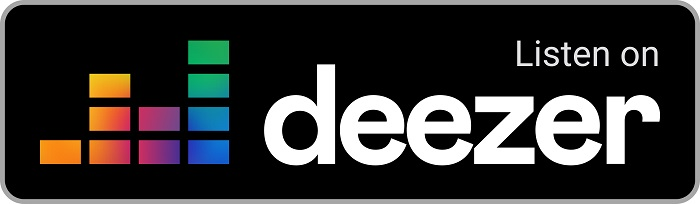 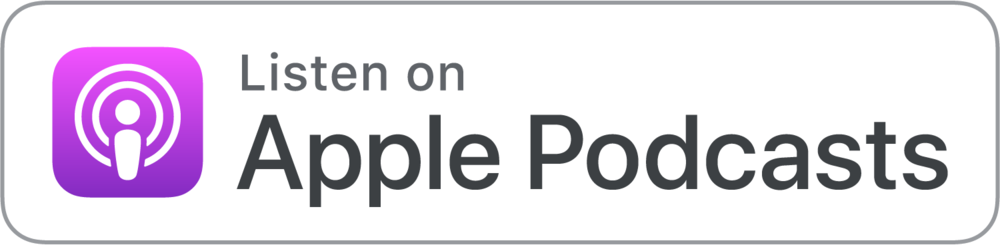 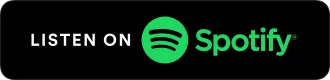 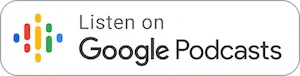 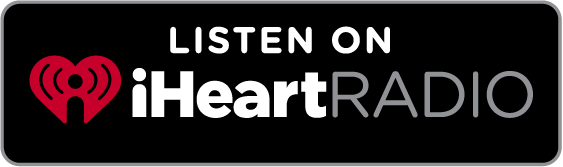 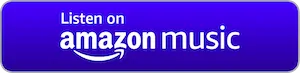 Contacto: ceodigital@mck.agency
EPISODIO 30 
5 principios de marketing digital para la alta dirección
En este episodio especial, Luis Badillo, Founder & CEO de MCK, nos presenta CEO Digital. Un libro de negocios que habla de marketing digital y que proporciona claves y herramientas que la alta dirección debe conocer para desempeñarse de la mejor manera en este mundo cambiante, considerando que en la actualidad, es fundamental tener conocimiento de temas digitales para operar cualquier tipo de negocio, sin importar su giro. 

Compartimos los 5 principios básicos del marketing digital y profundizamos en cada uno de ellos.
Puntos clave de este episodio:
Cambios en el mundo digital.
La importancia de aceptar el cambio.
Los objetivos claros.
Las personas en la organización.
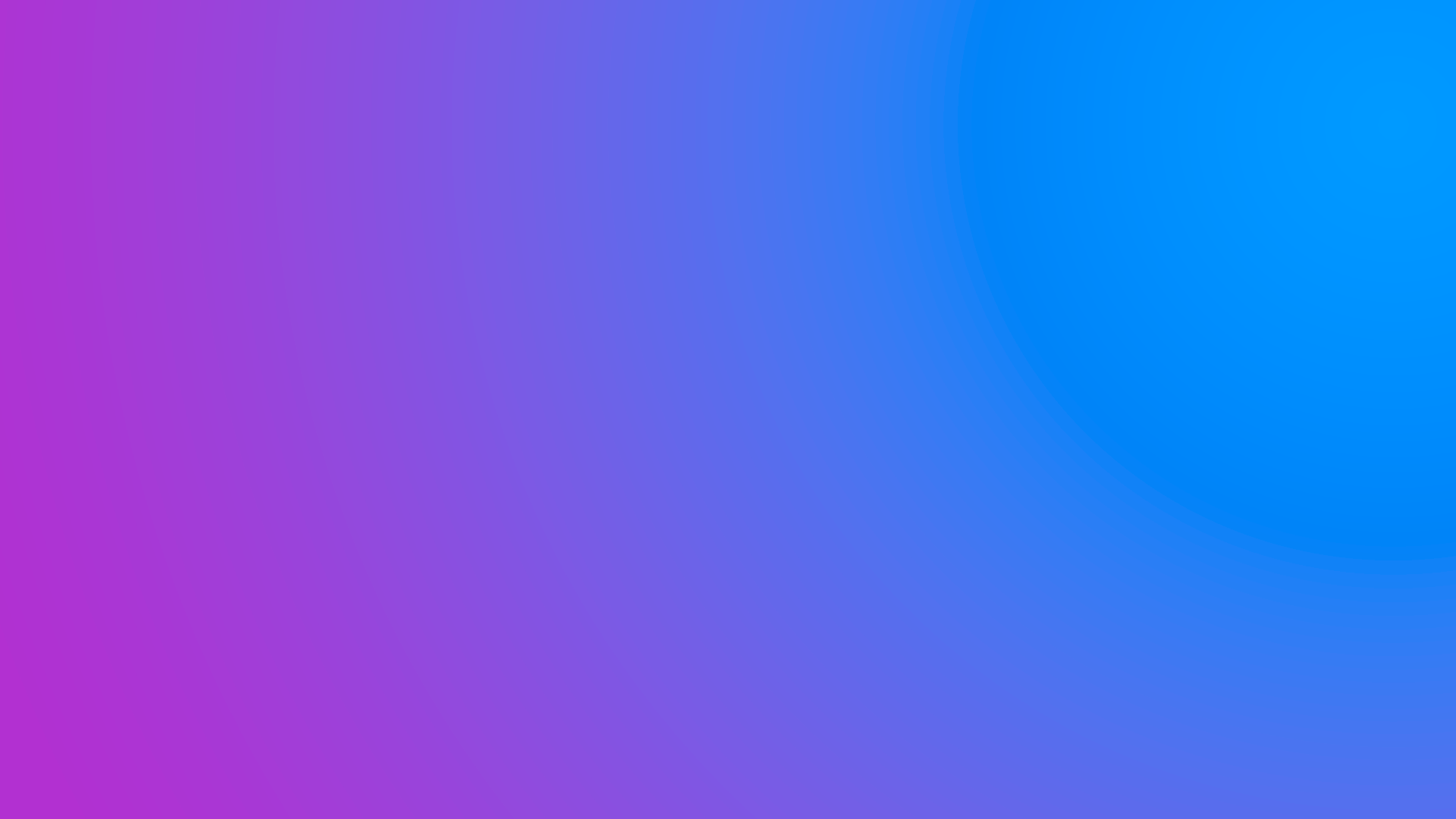 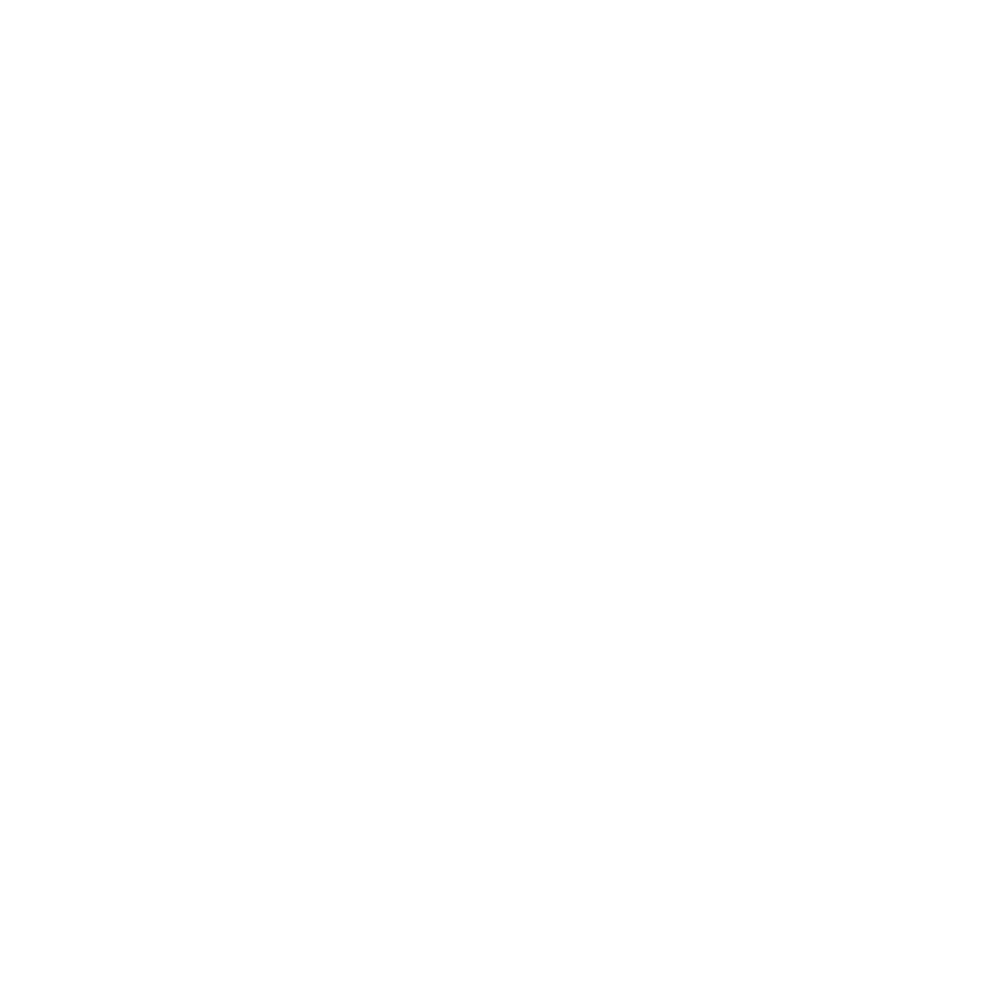 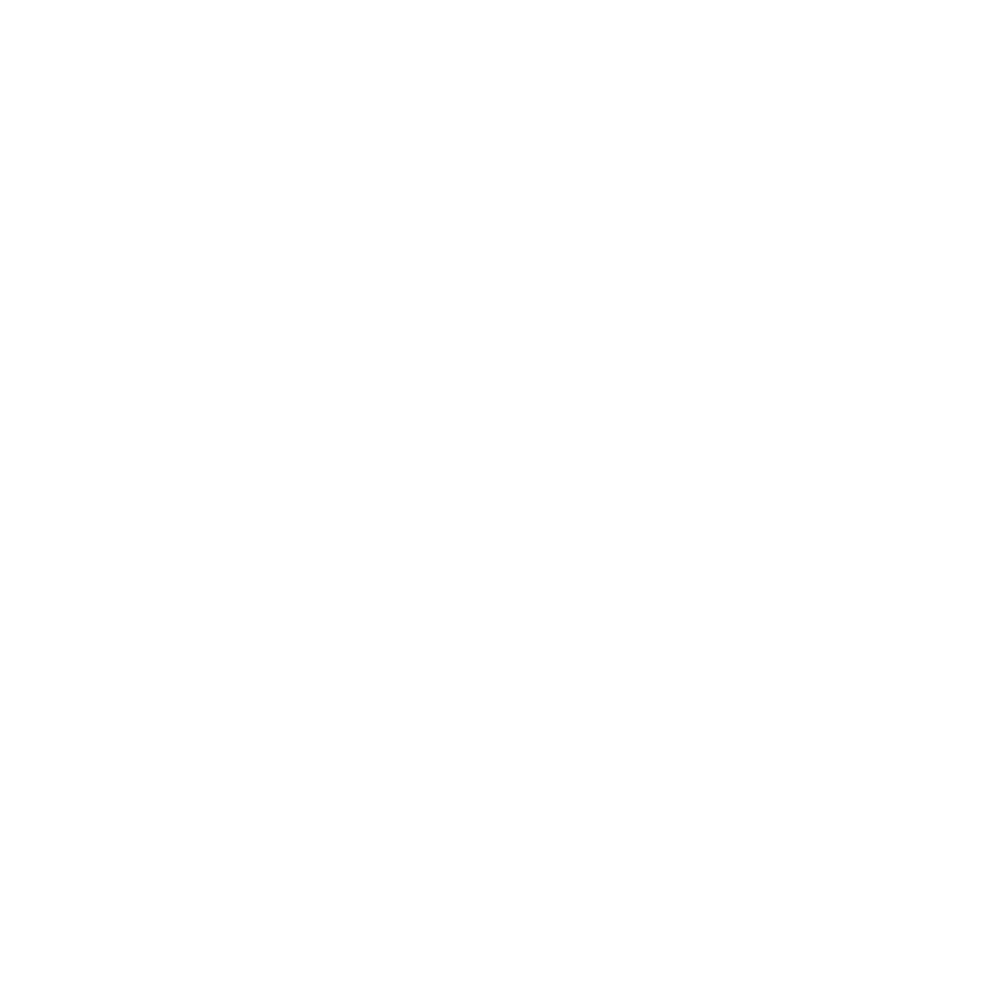 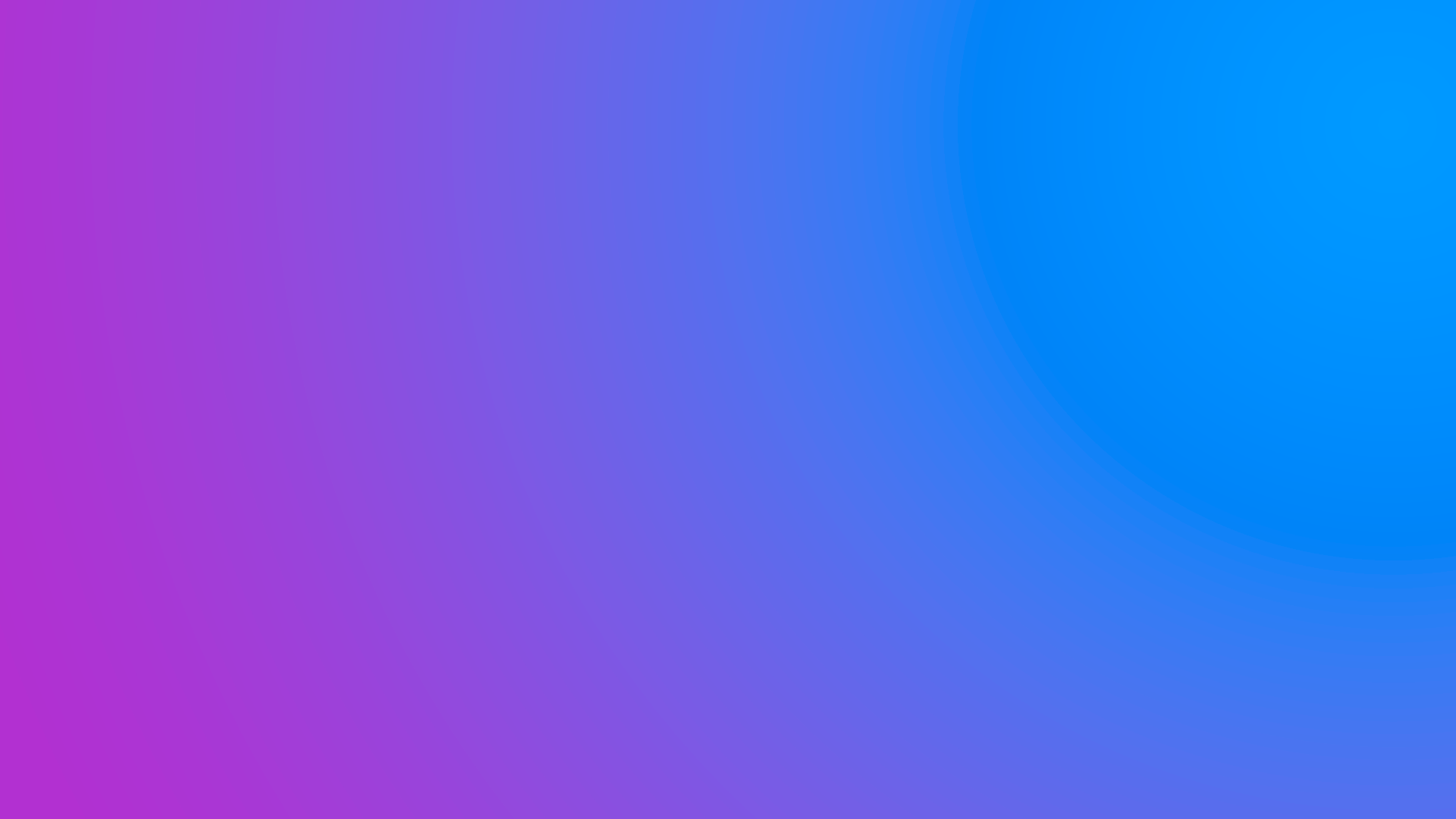 “El proceso de digitalización, específicamente el que toca y tiene que ver con la comunicación (marketing digital) se ha vuelto parte fundamental del conocimiento requerido para que la alta dirección opere cualquier tipo de negocio”
Luis Badillo   
 CEO & Founder
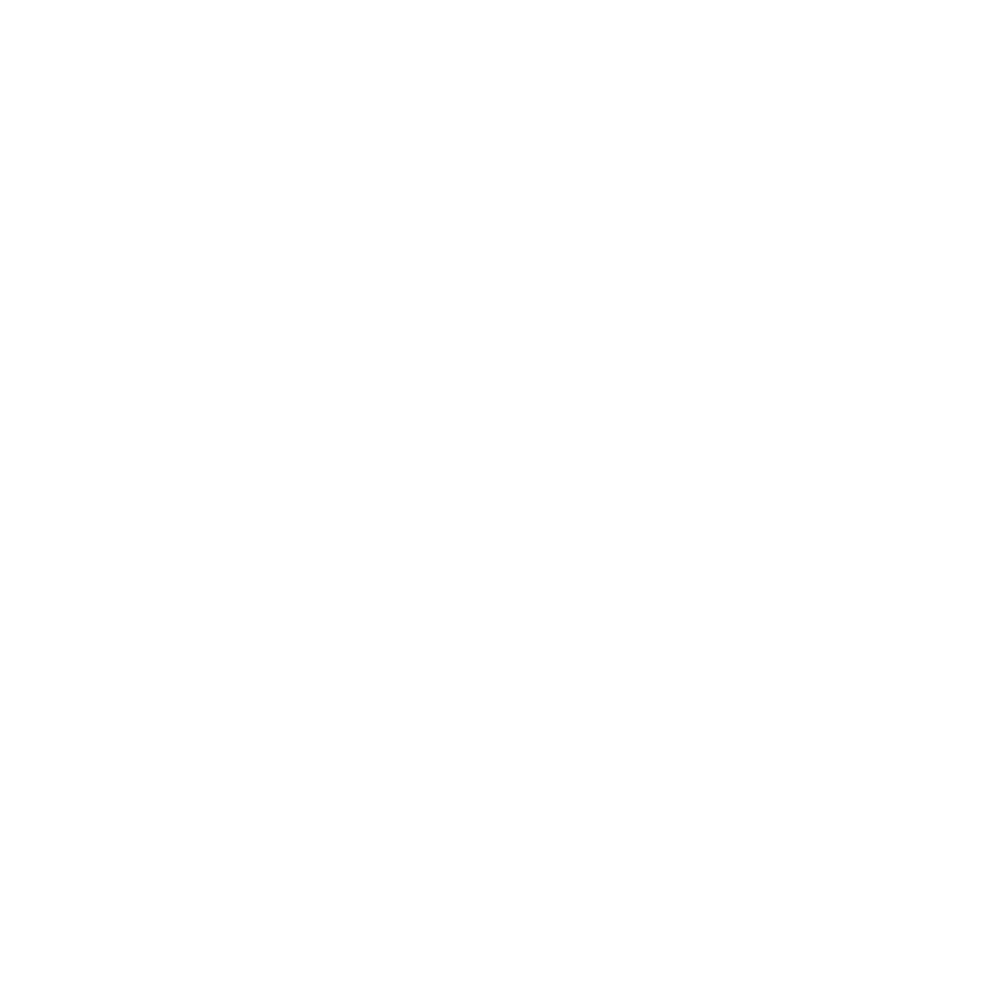 Principio 1: El mundo digital es cambiante
La velocidad en la que estamos avanzando y digitalizándonos en razón de la tecnología cada día será mayor.
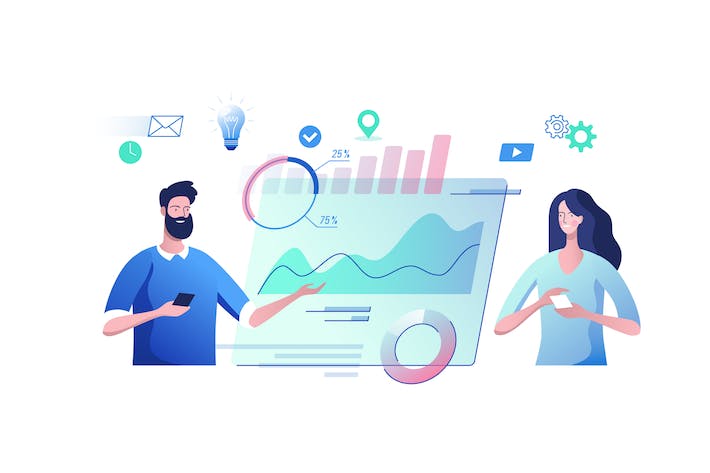 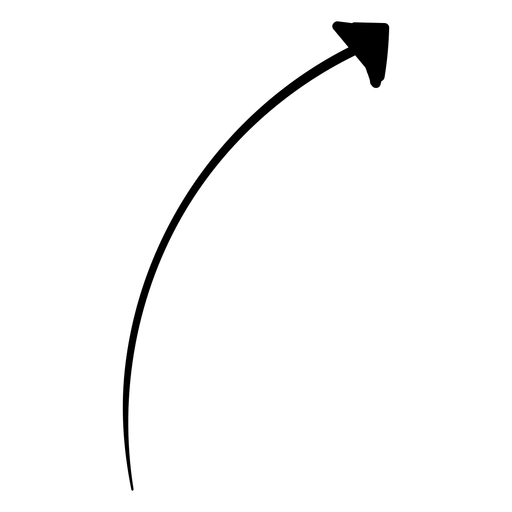 Es importante entender esta ola de cambios.
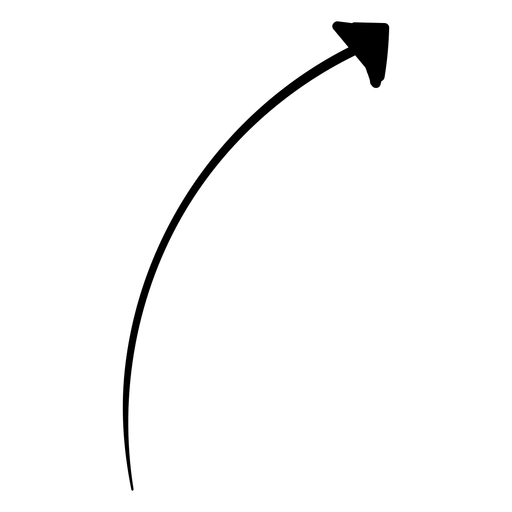 En los últimos 5 años se ha generado más conocimiento que el que se había generado en los cinco anteriores.
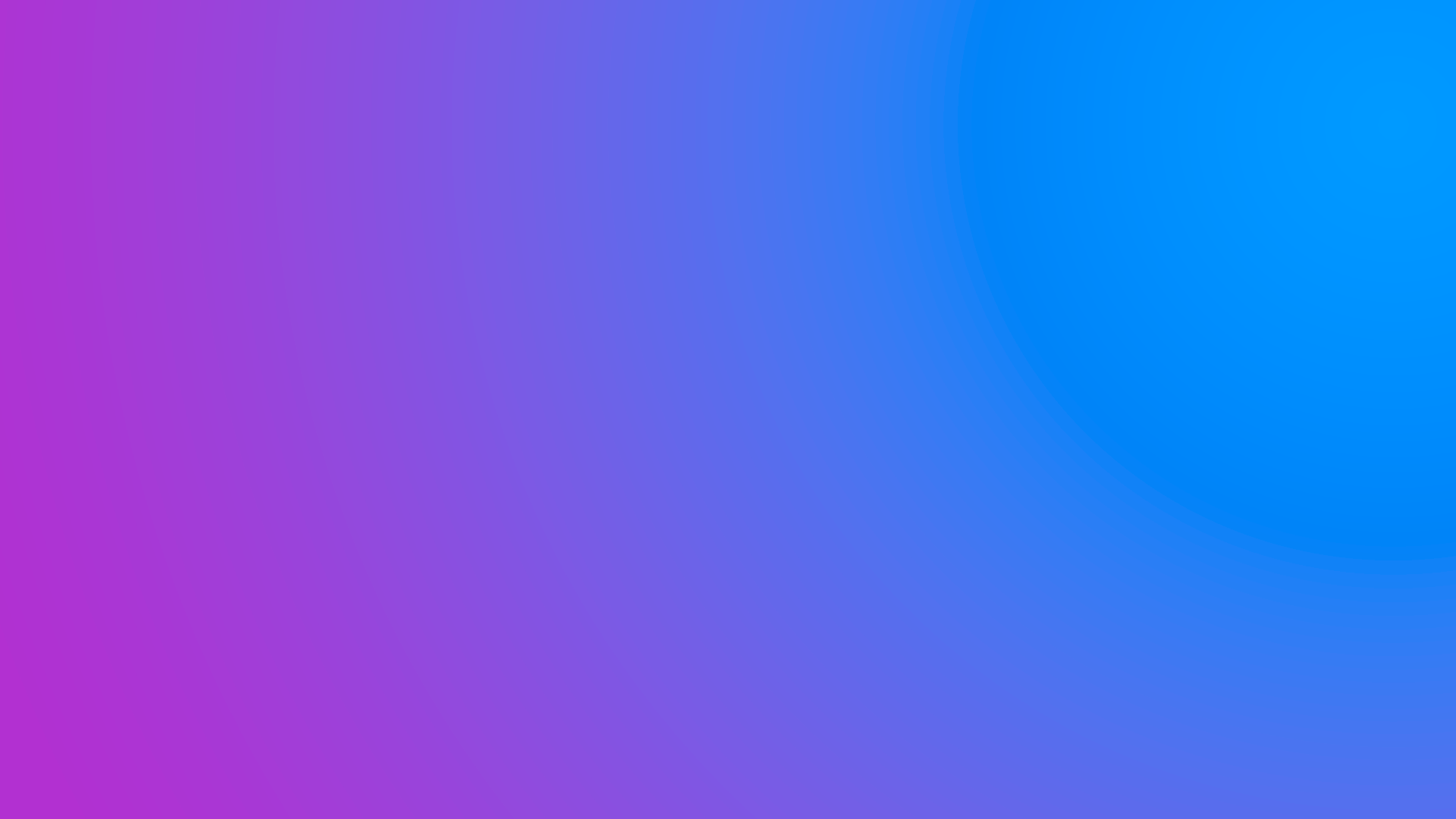 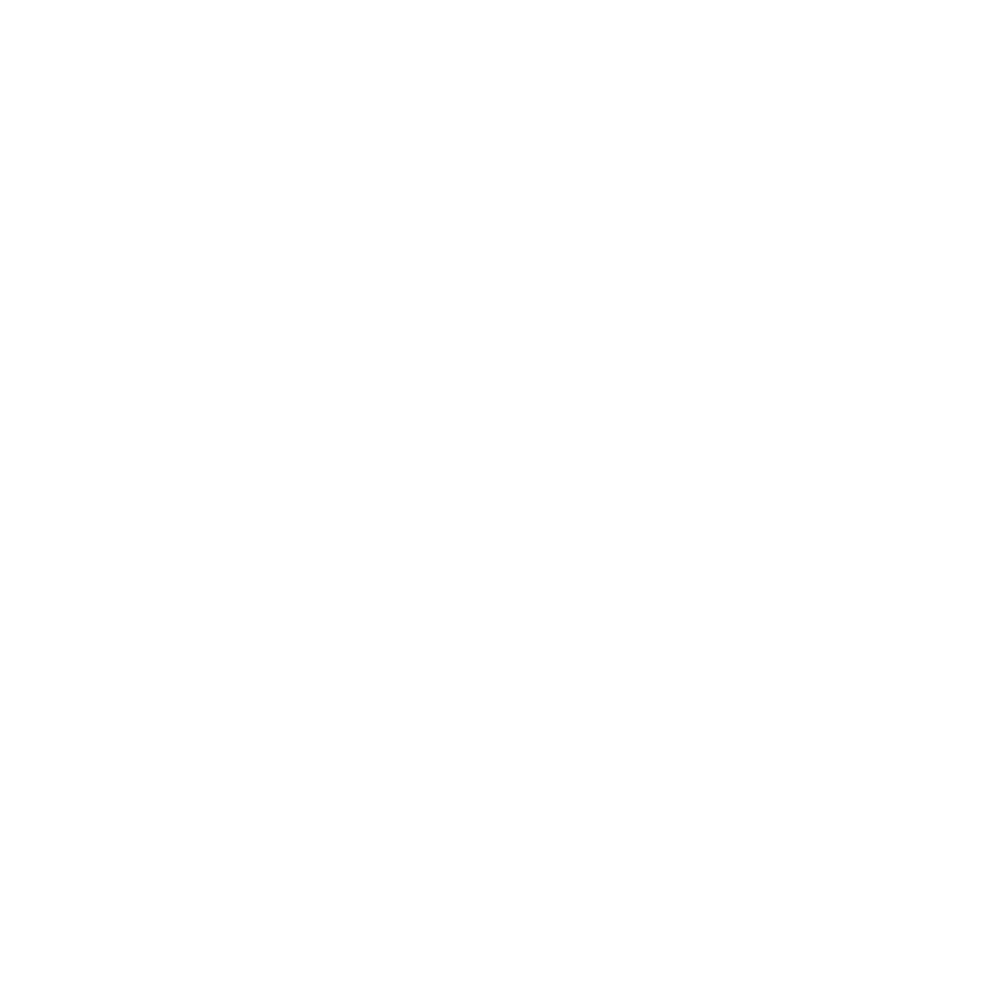 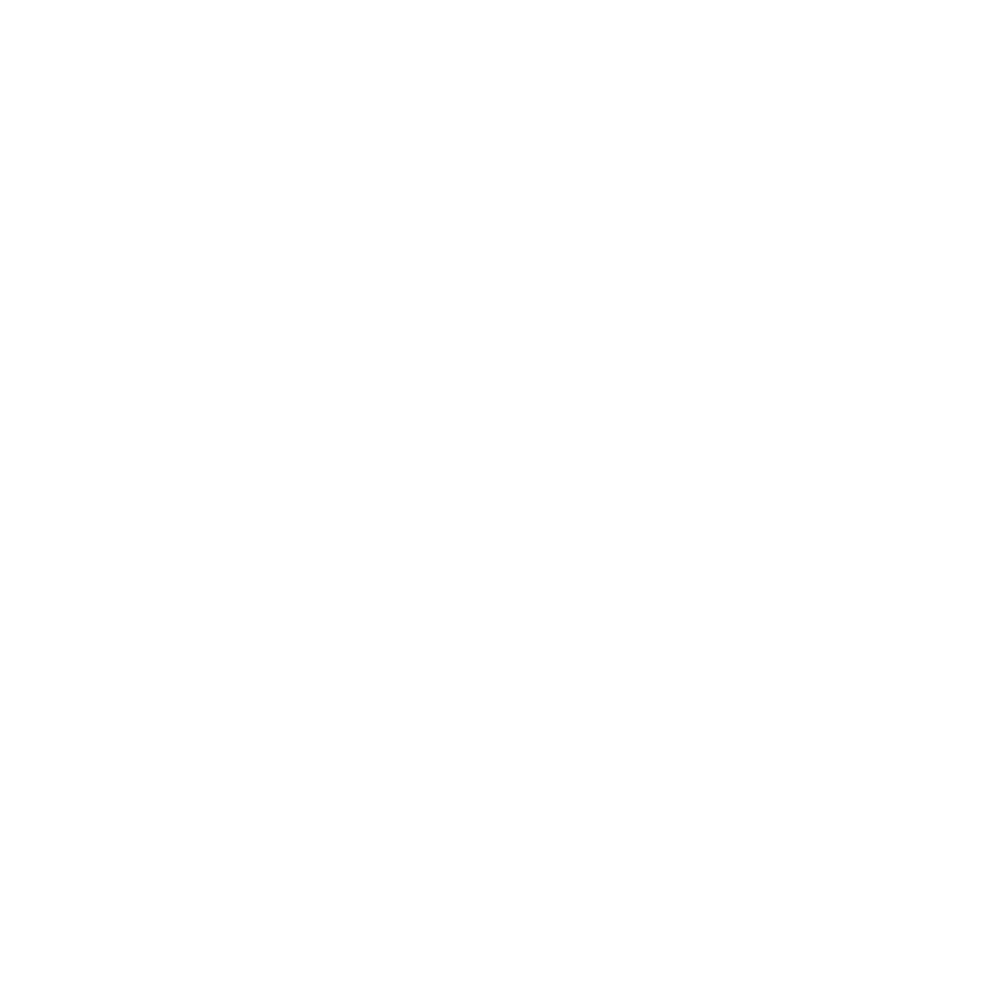 Principio 2: Define tus rumbos y tus objetivos.
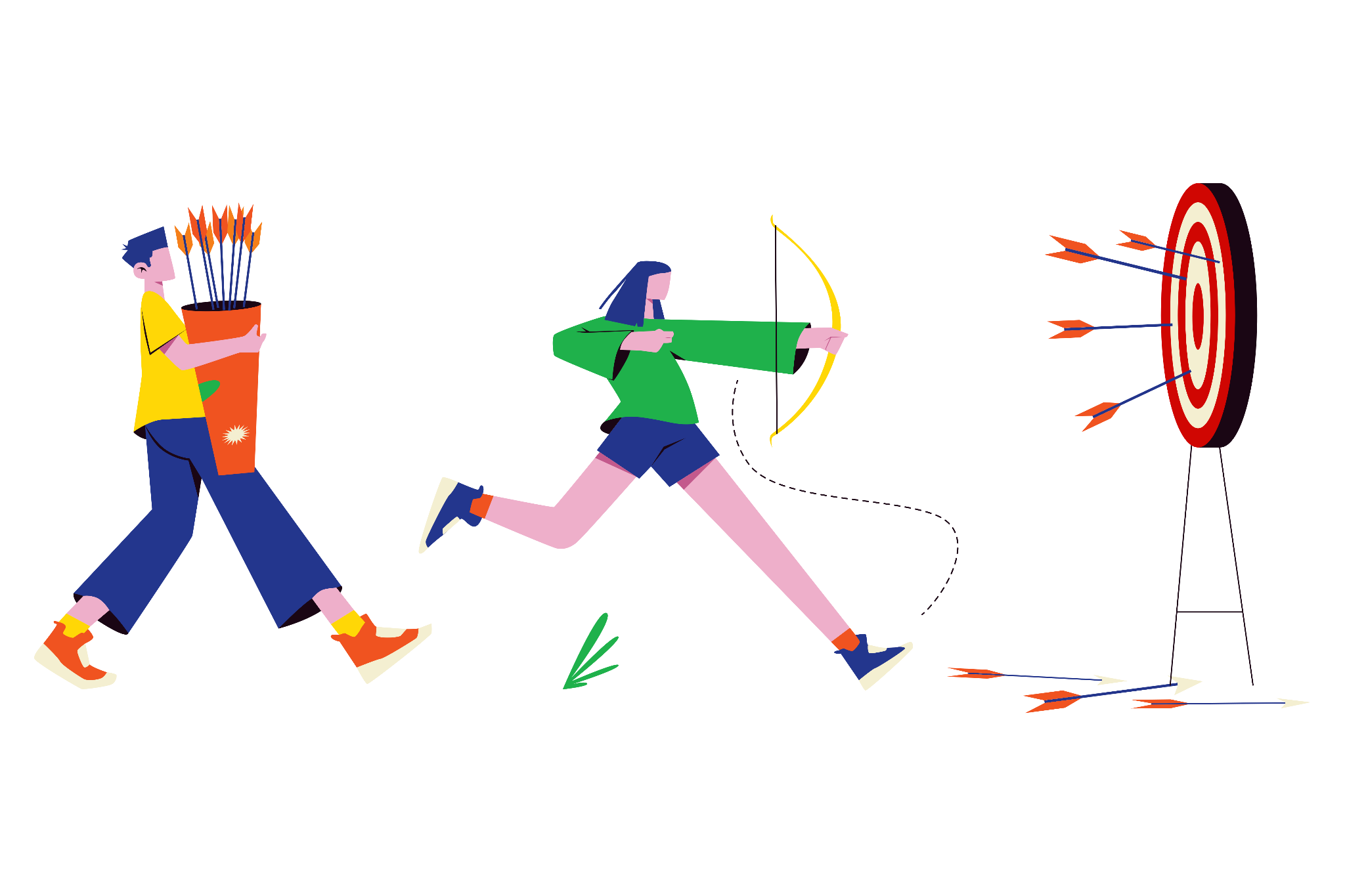 No puedes empezar una estrategia publicitaria de marketing digital si no tienes objetivos.
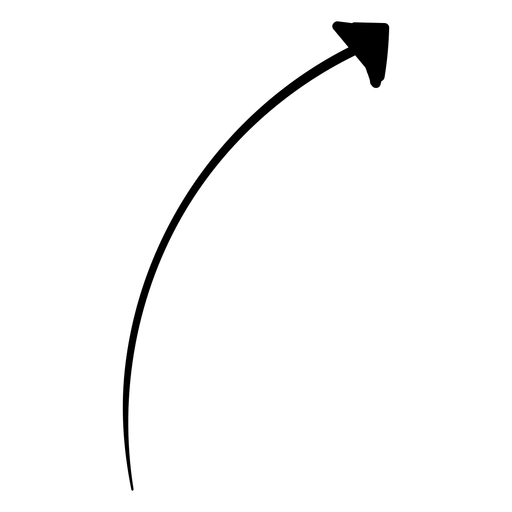 Necesitas un objetivo que sea retador, medible y alcanzable.
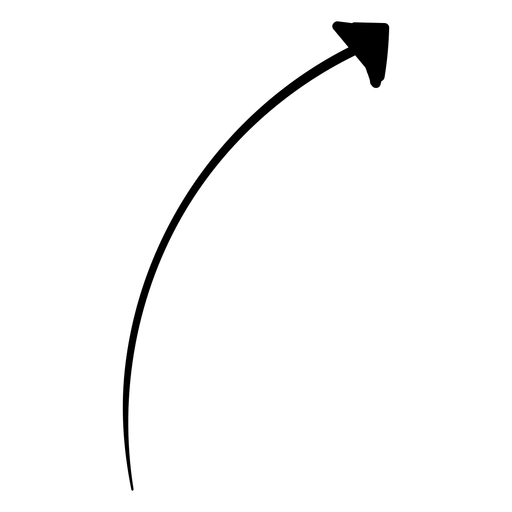 Tiene que ser específico y estar dentro de un margen de tiempo.
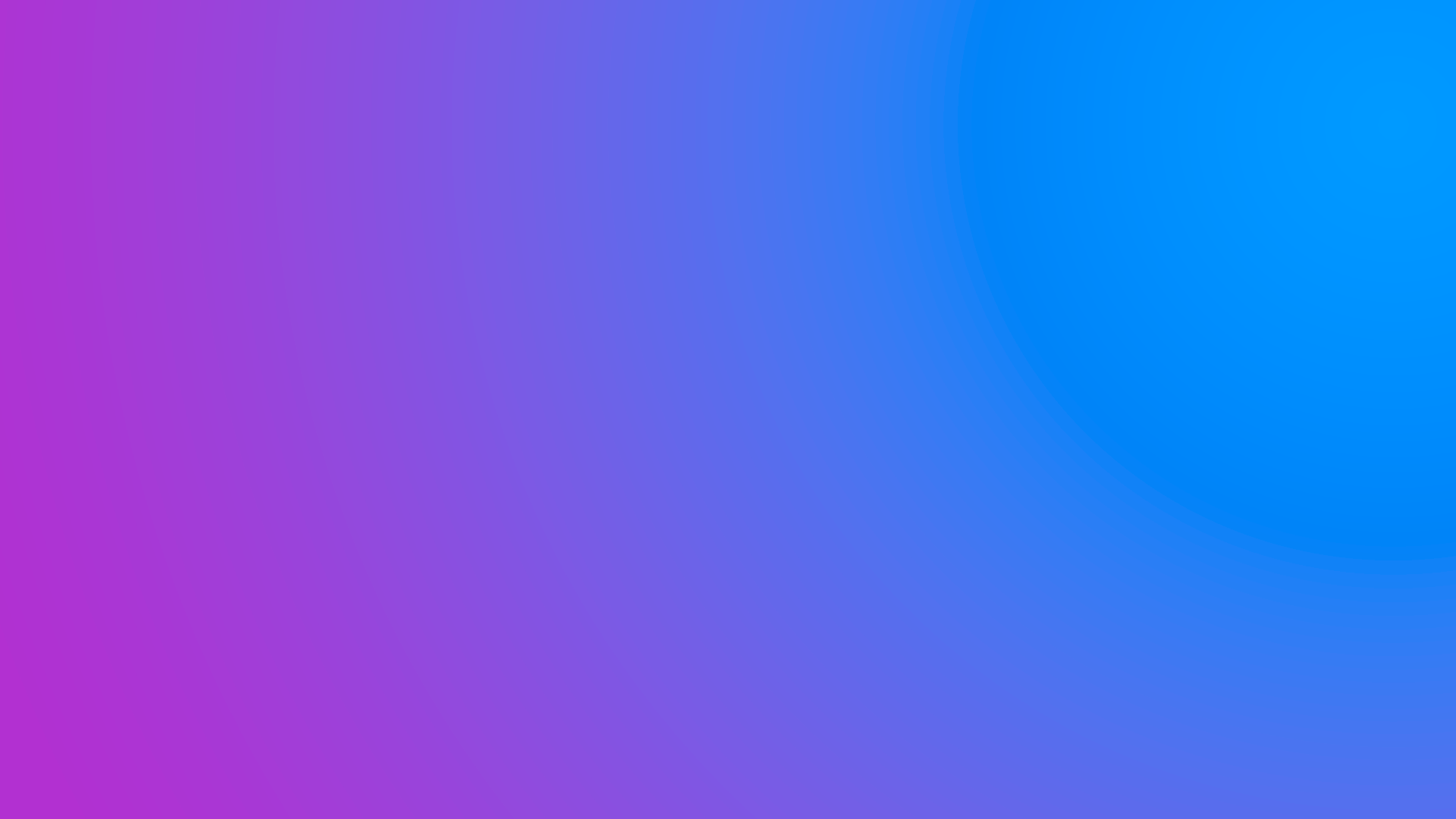 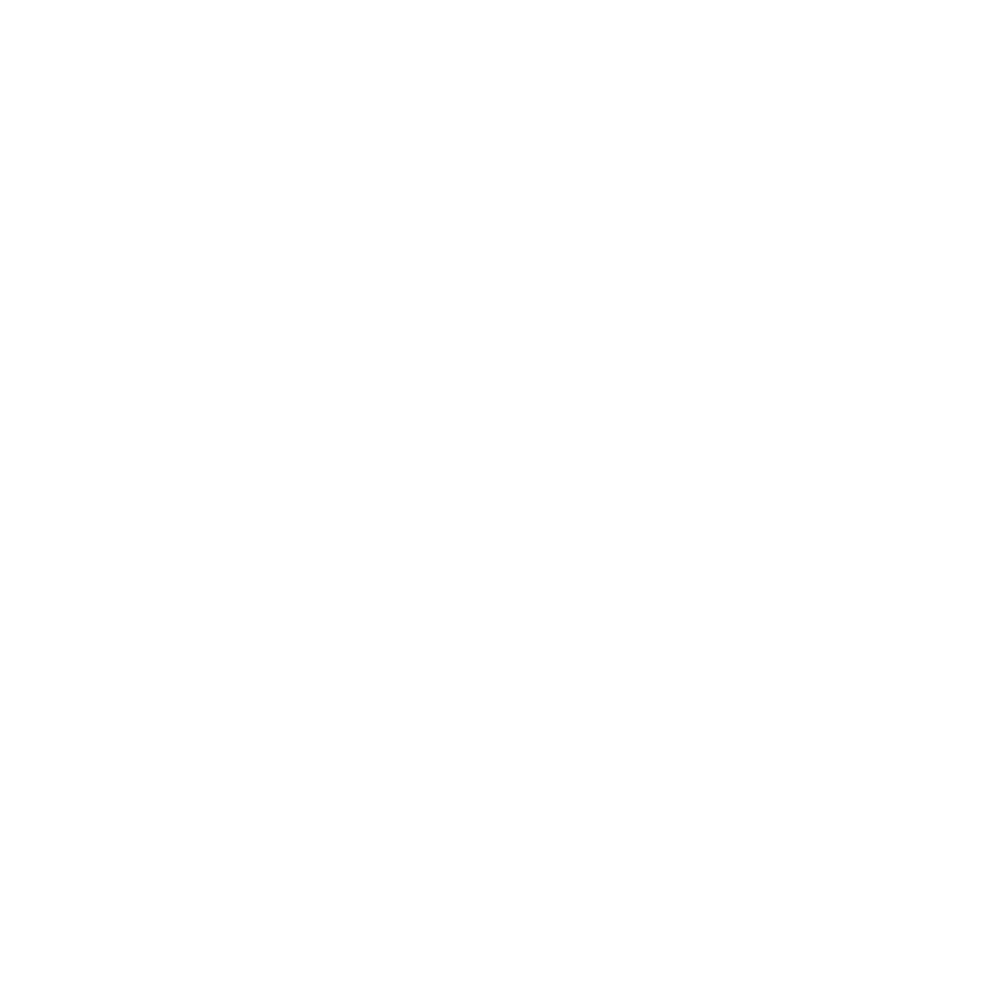 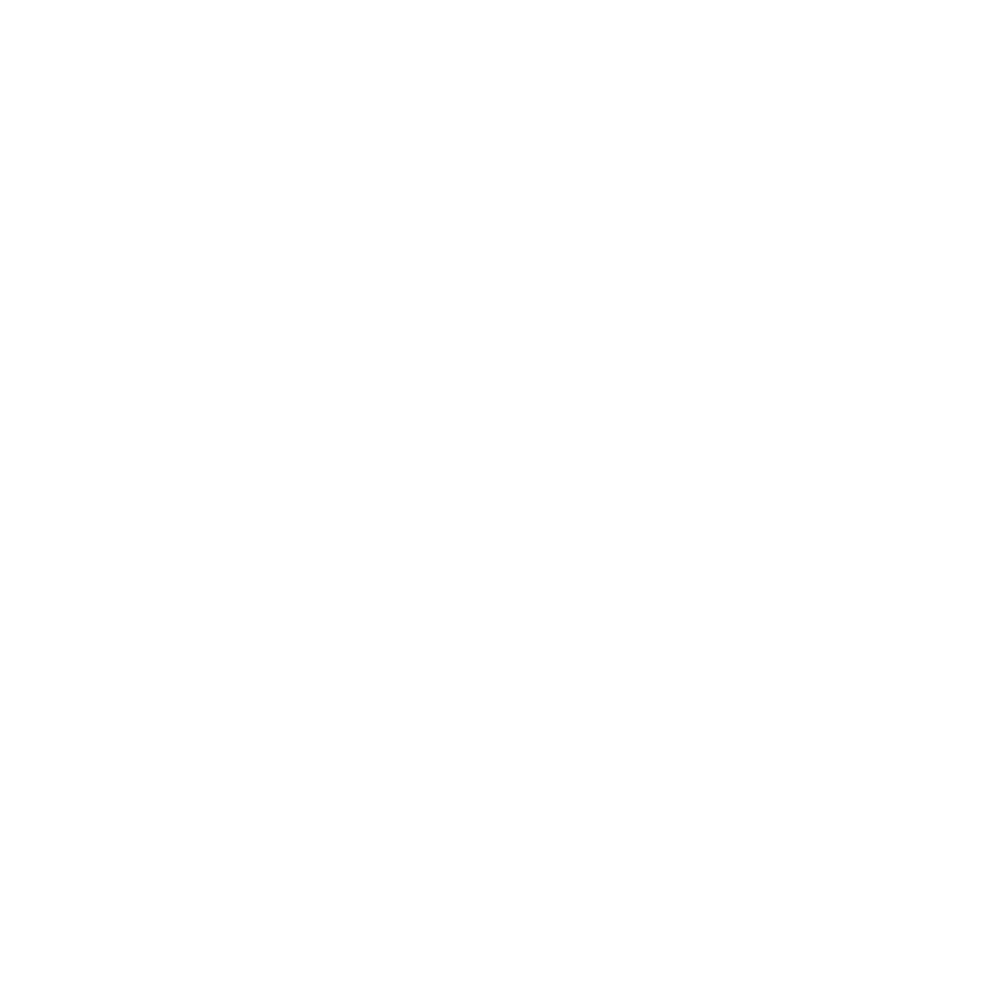 Principio 3: Es necesaria una metodología, una estructura y una cultura de aprendizaje constante e iterativa en la organización.
Una convergencia entre personas, medios y negocios
Ventas / Leads
(Adquisición)
Reconocimiento de marca
(Awareness)
Existen distintos tipos de metodologías y cada una considera aspectos distintos, en el caso de MCK creamos +Thinking.
Vinculación con la audiencia
(Engagement)
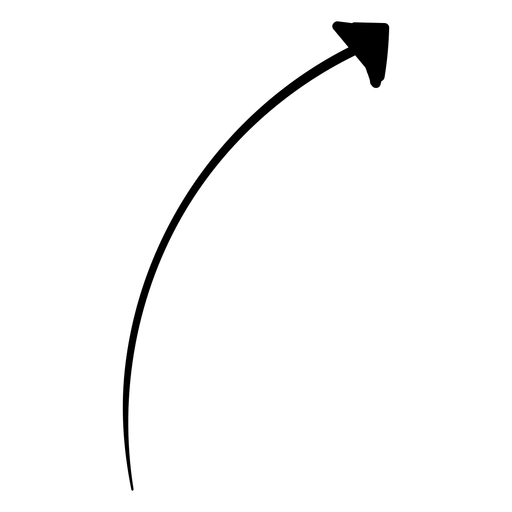 NEGOCIO
Una convergencia entre medios, personas y negocios.
Propios: Cualquier plataforma digital.
Pagados: Medios que paga el cliente.
Ganados: Medios que se gana el cliente.
Reputación online.
Quiénes son
Mapa de empatía
Insights
Concepto sin vigencia
PERSONAS
MEDIOS
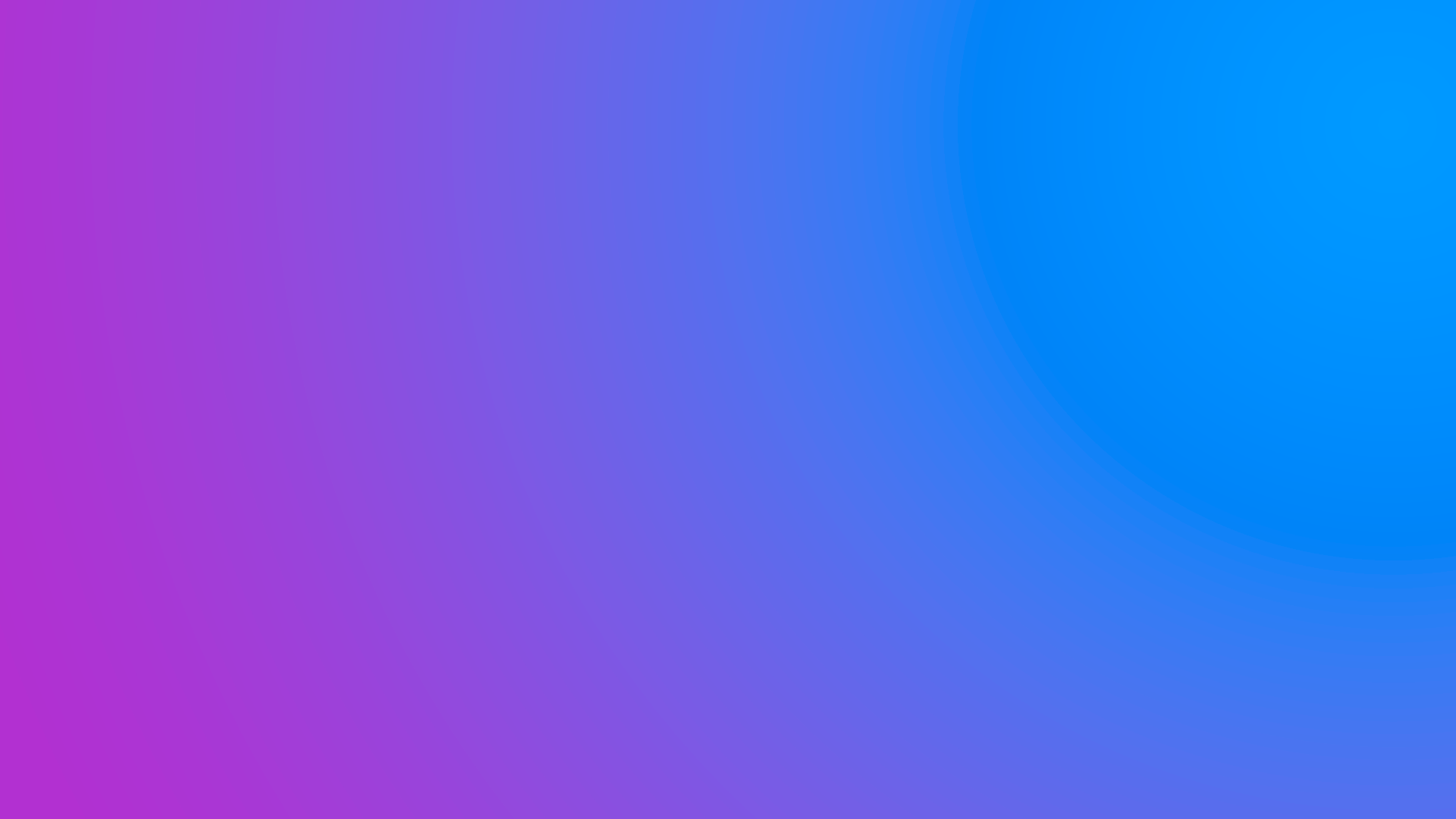 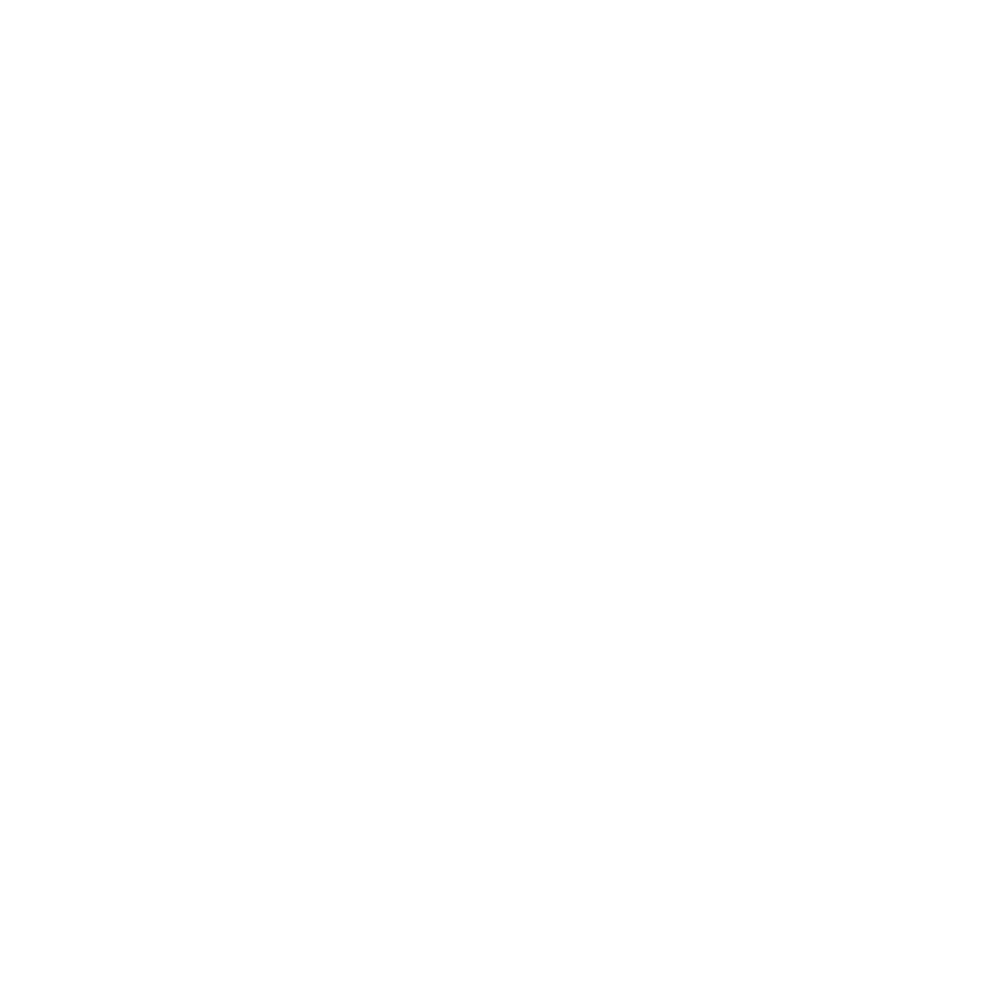 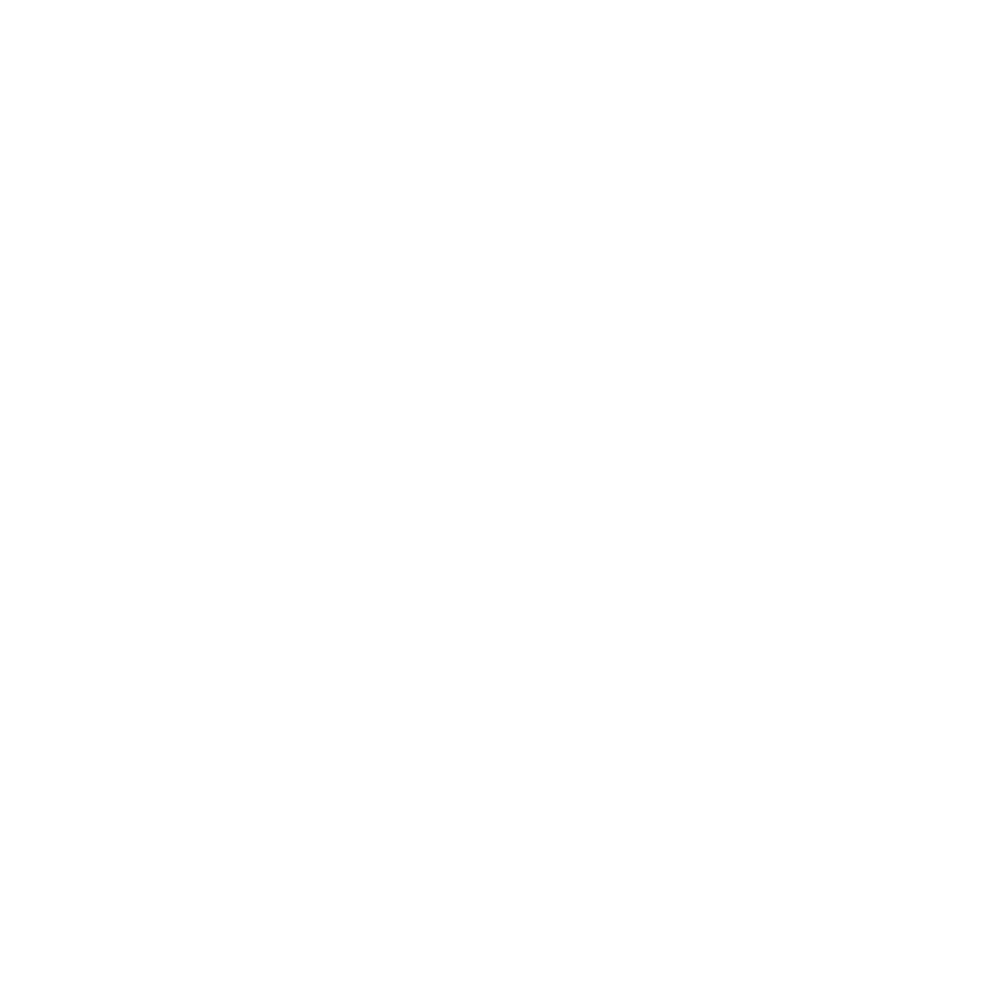 Principio 4: Tienes que tener un entendimiento a nivel estratégico  del ecosistema.
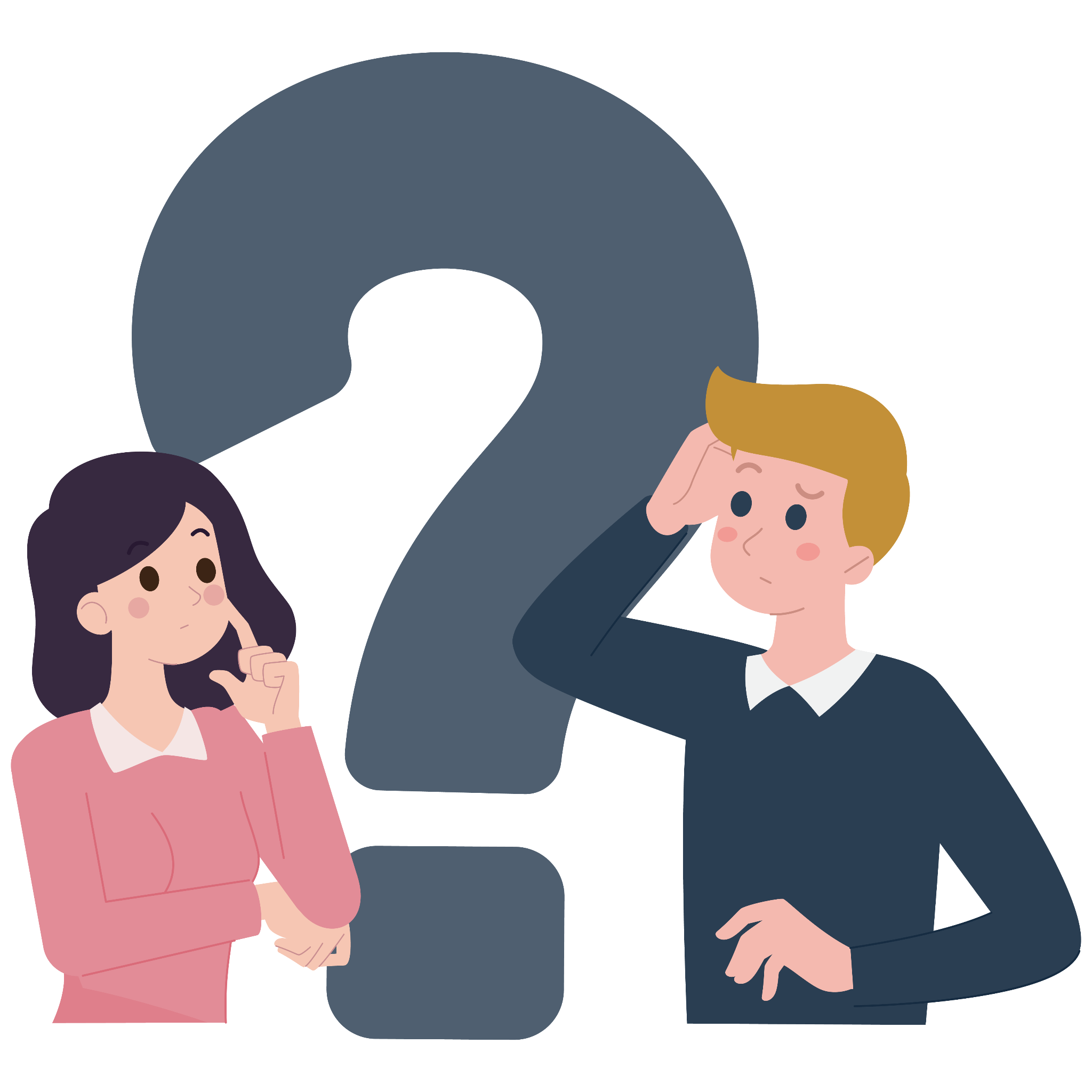 Es necesario entender que existen medios propios, pagados y ganados.
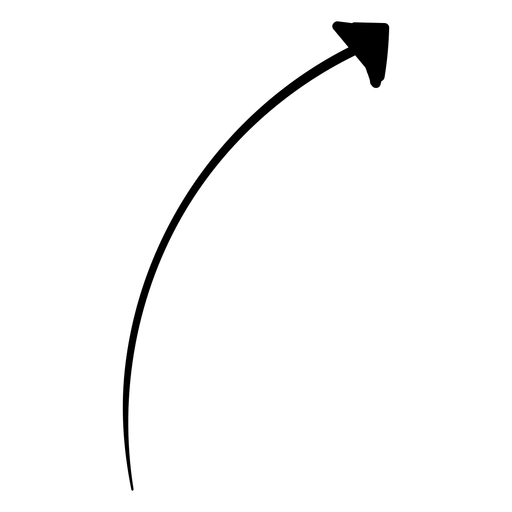 Y estos también son cambiantes.
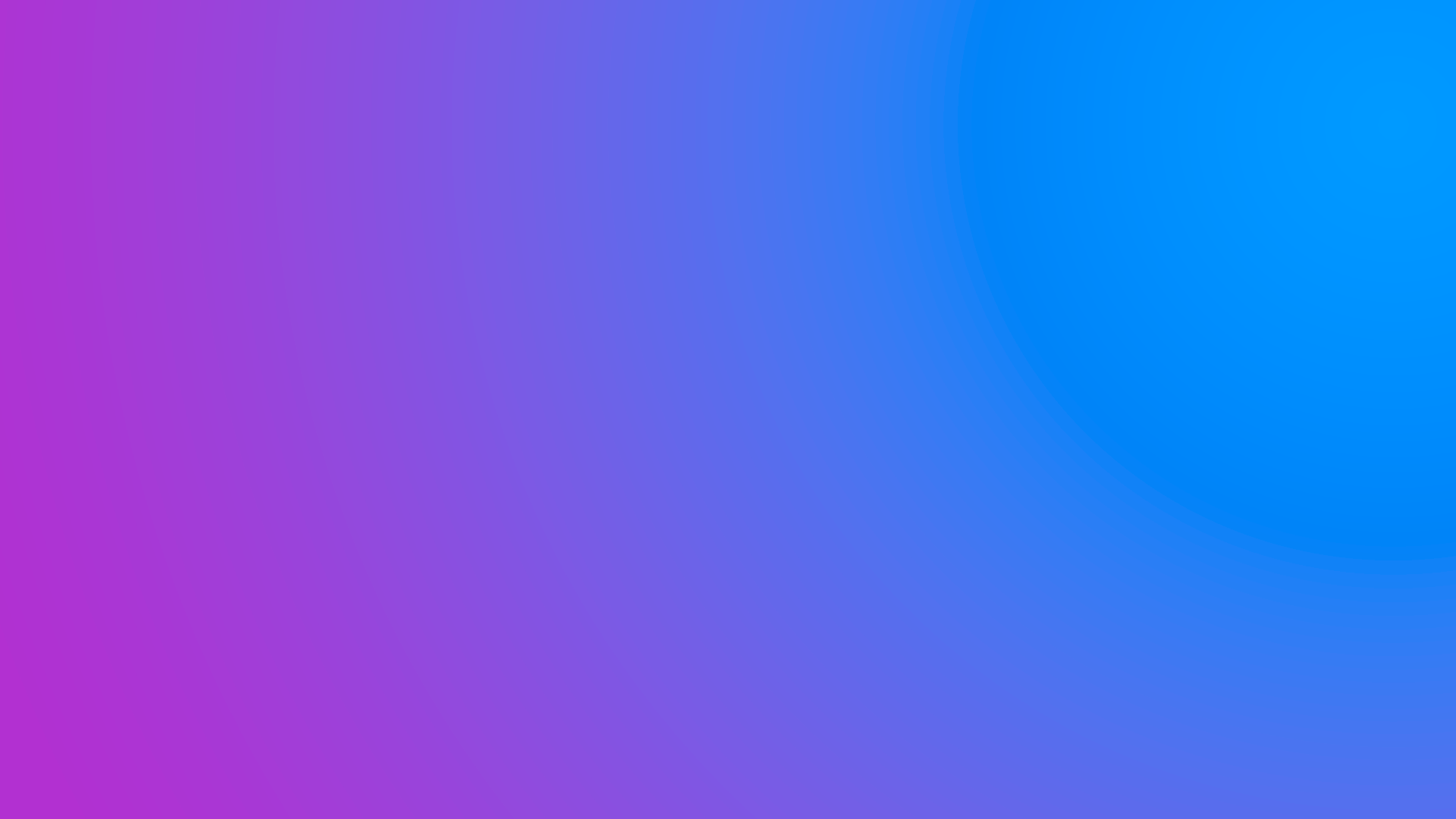 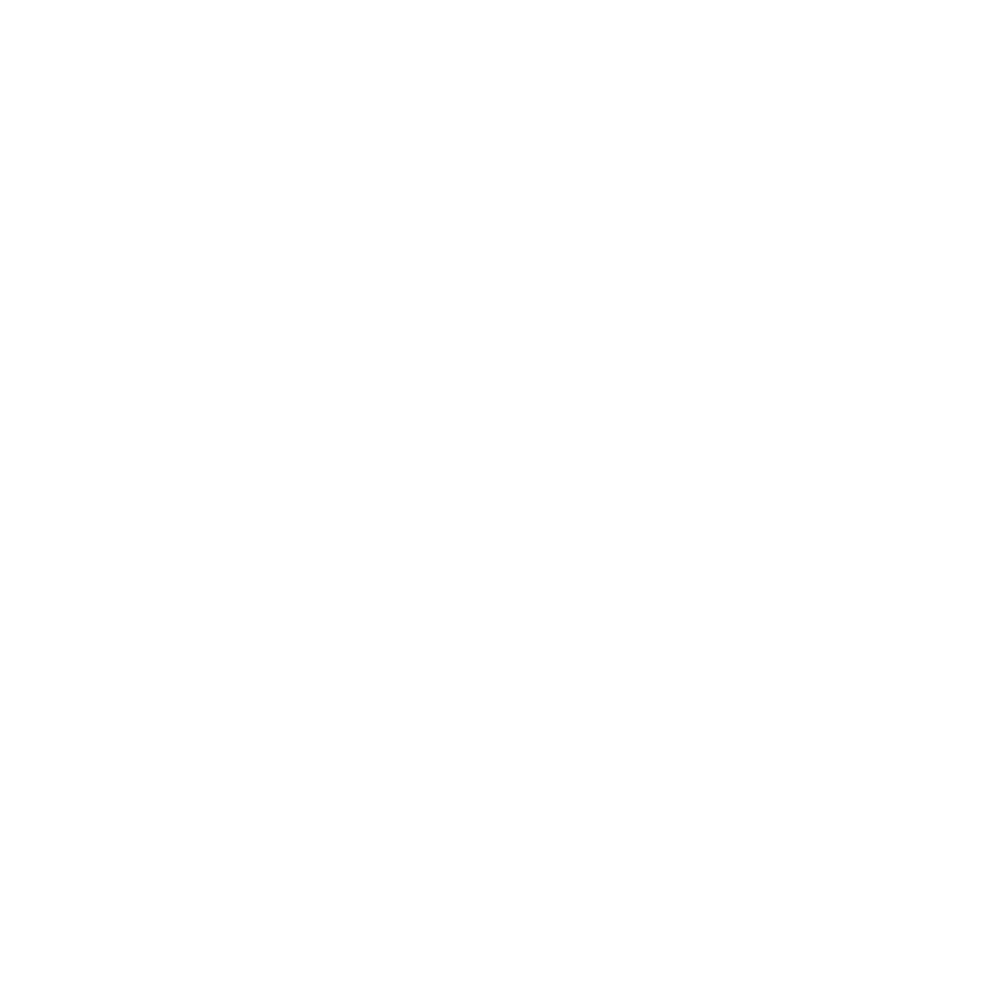 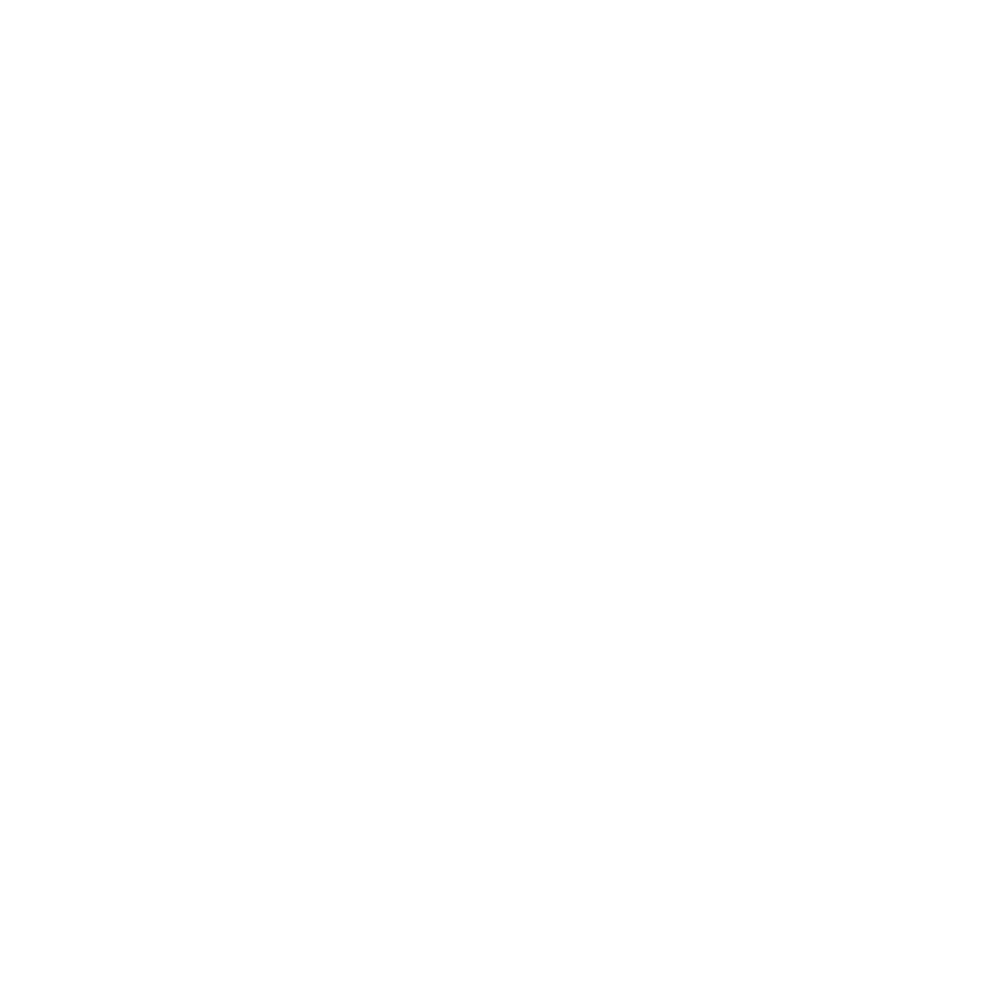 Principio 5:  Generación de talento
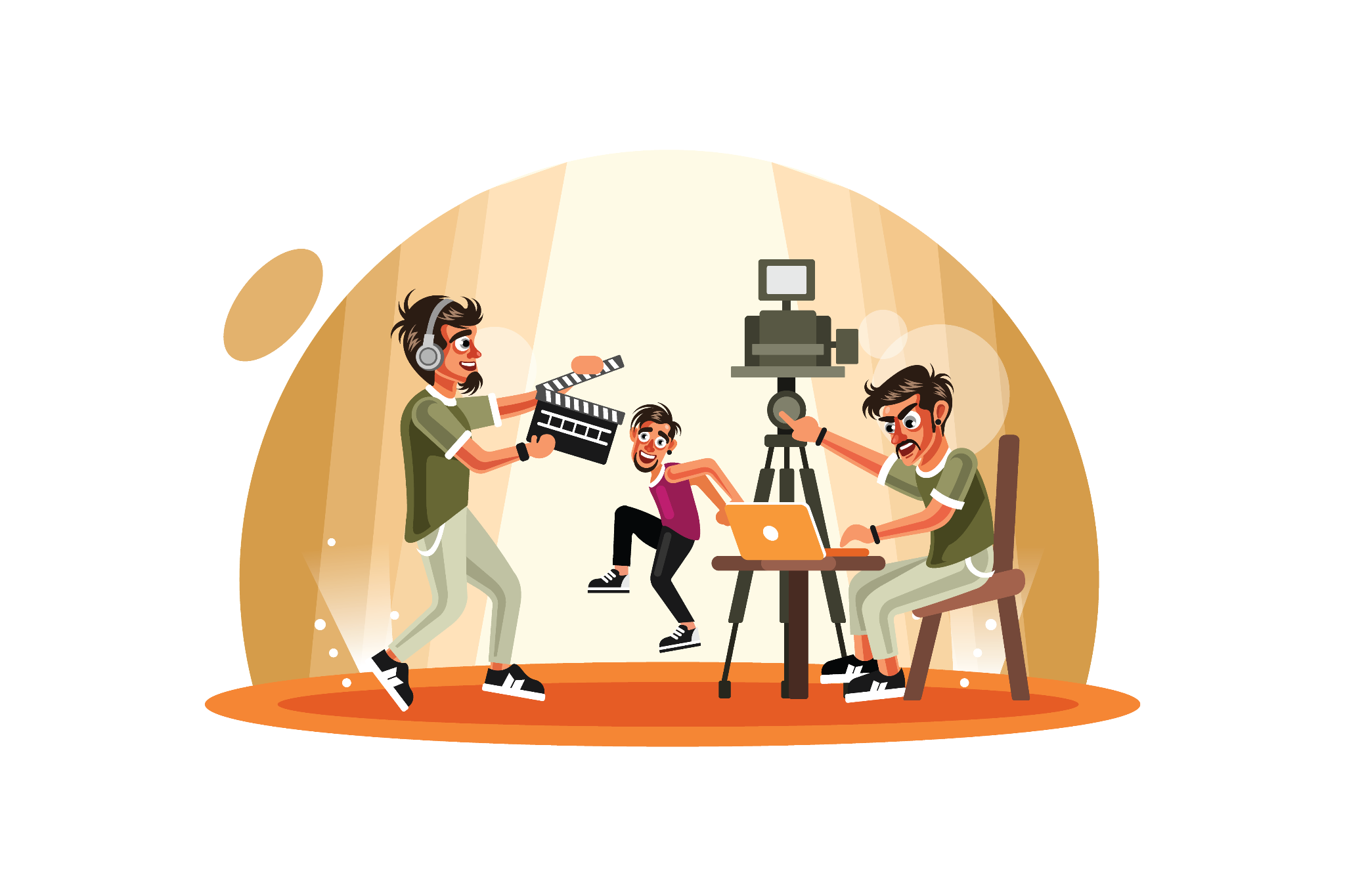 Todas las organizaciones dependen de personas y de mentes creativas.
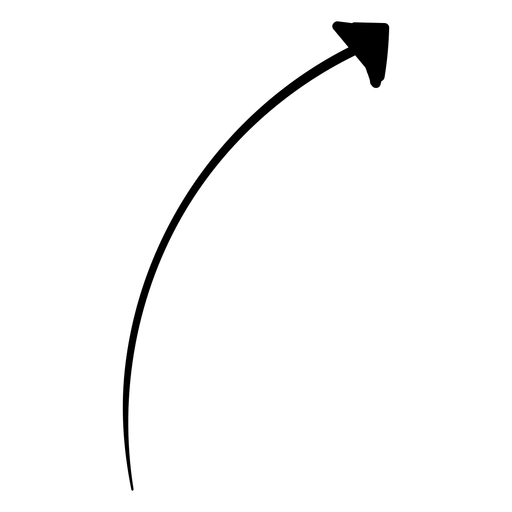 Por ello es importante invertir en ellas. Como diplomados cursos, capacitaciones, etc.
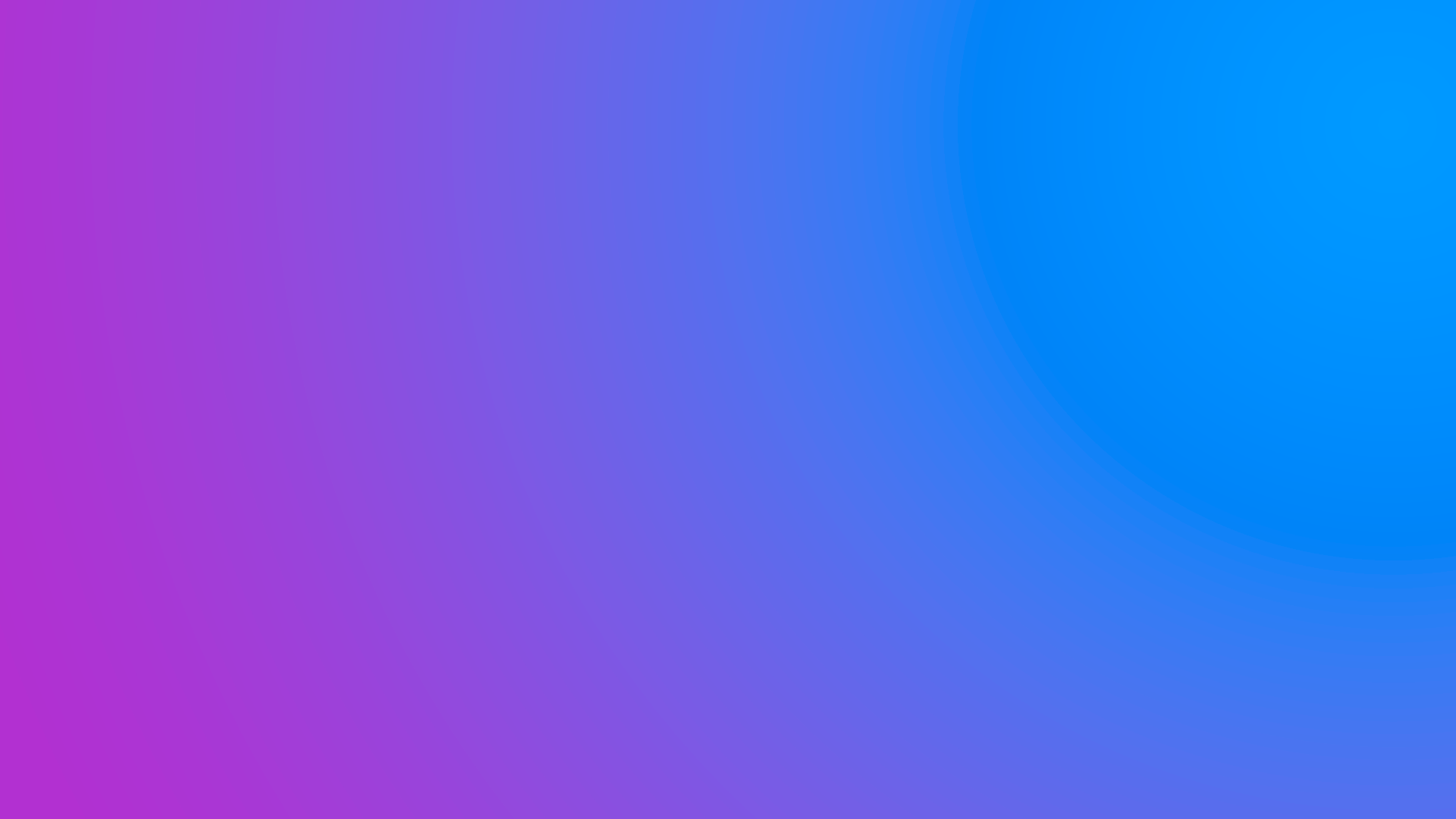 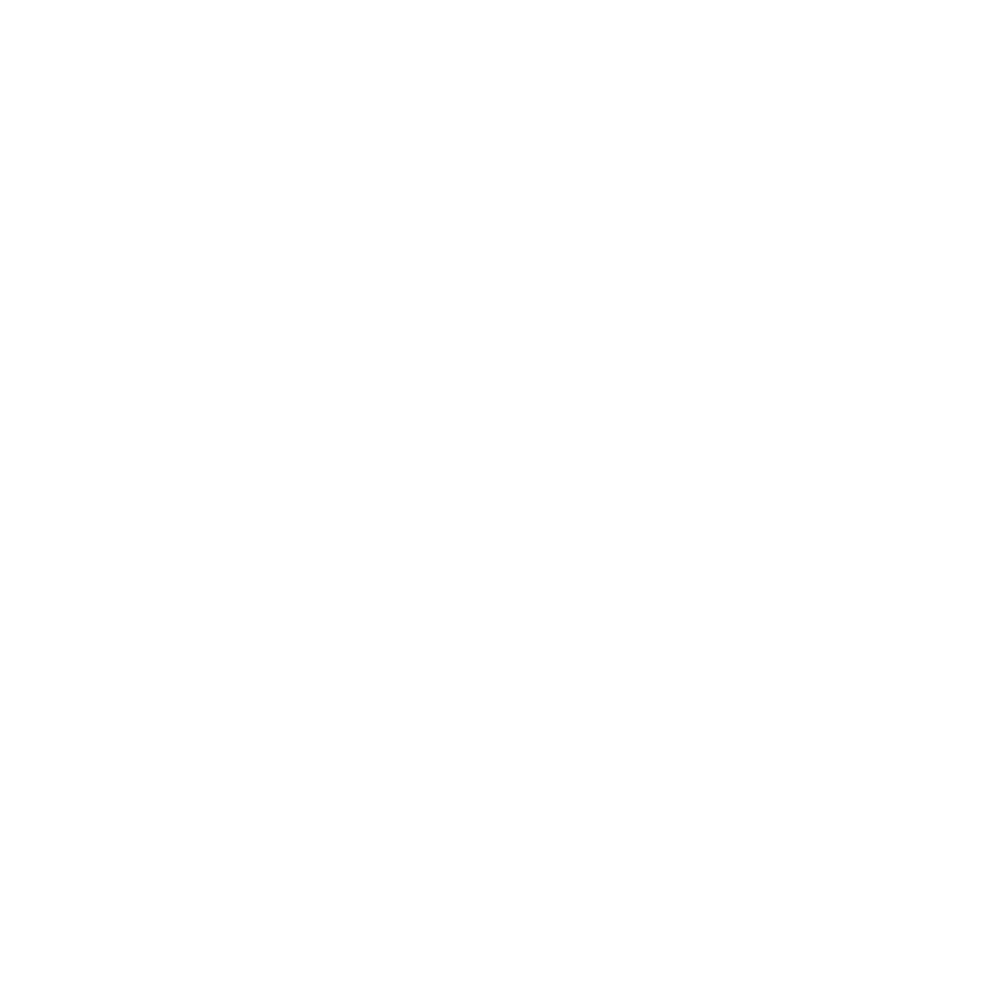 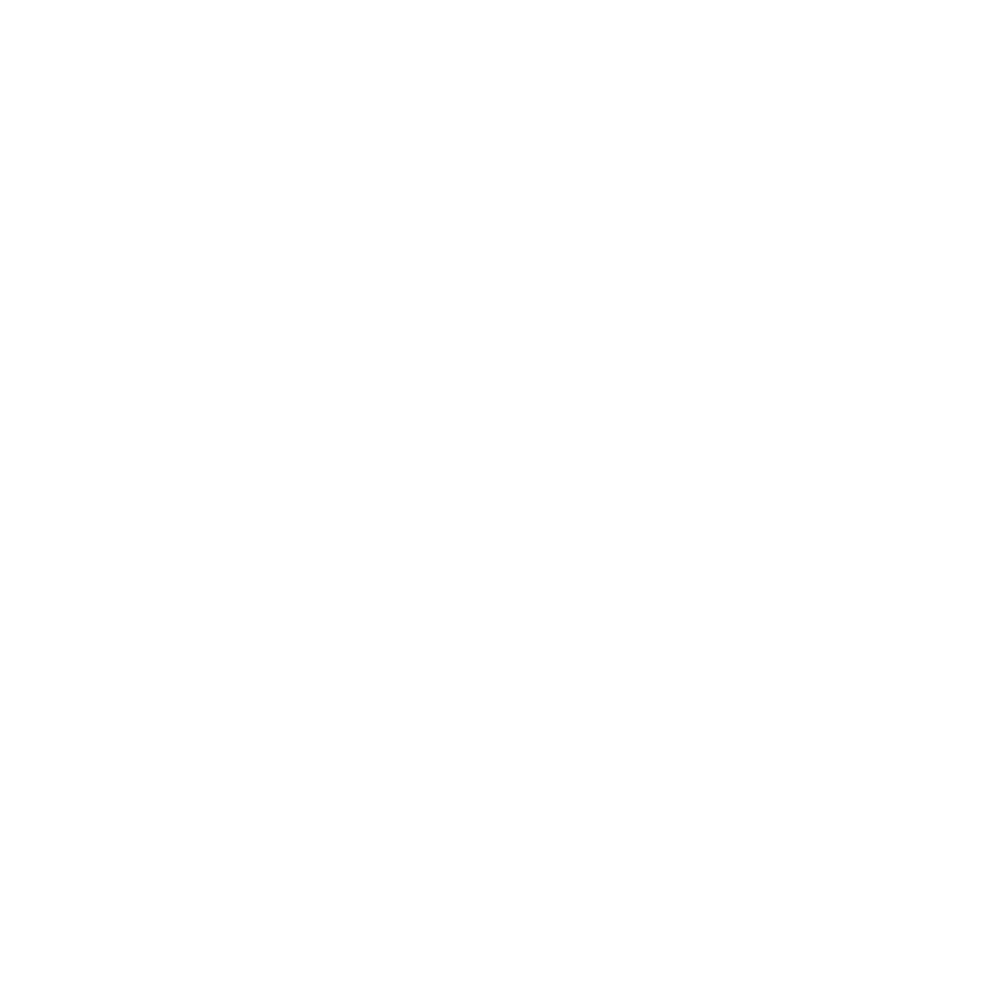 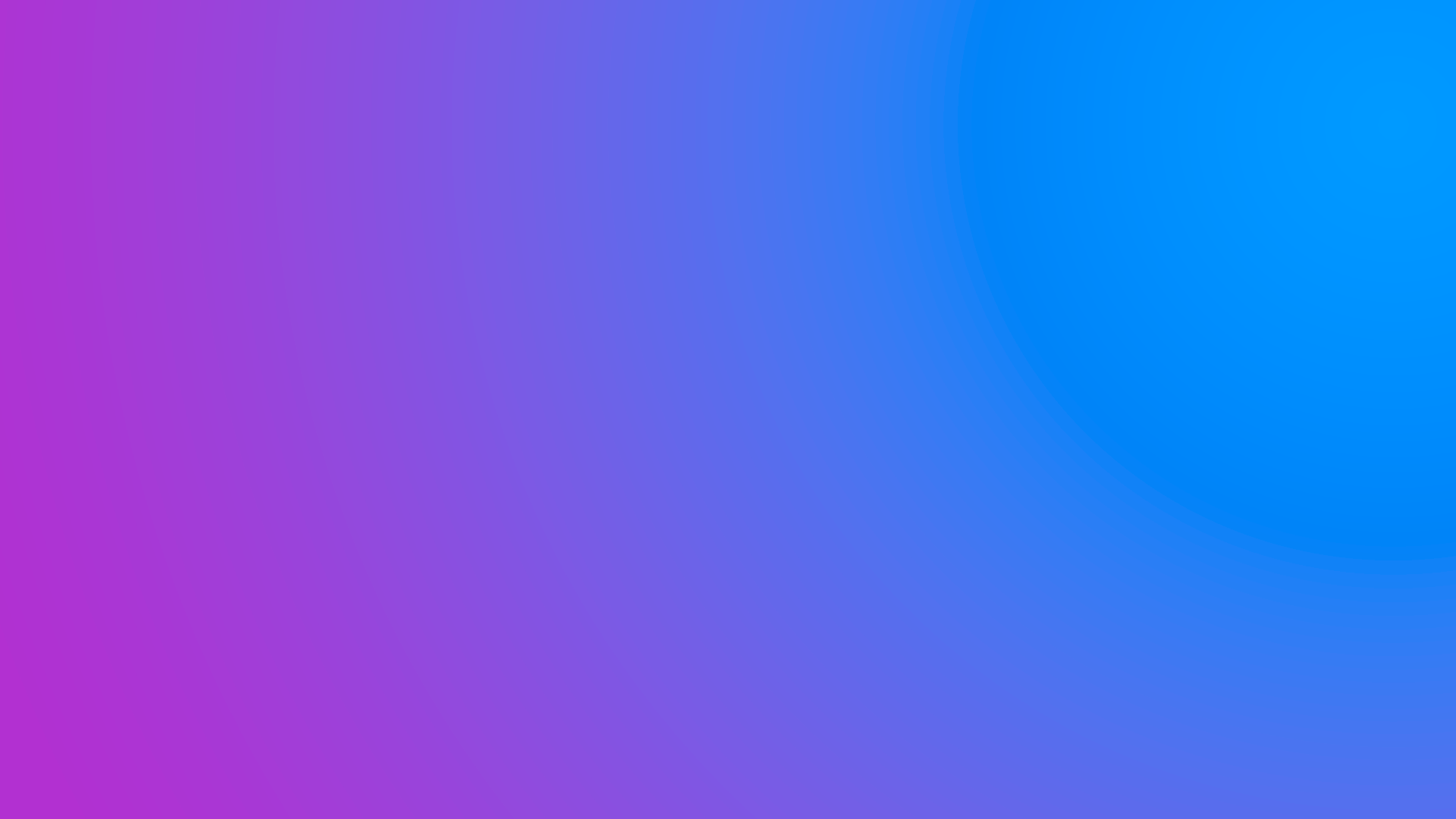 SHOW NOTES
 EPISODIO 30
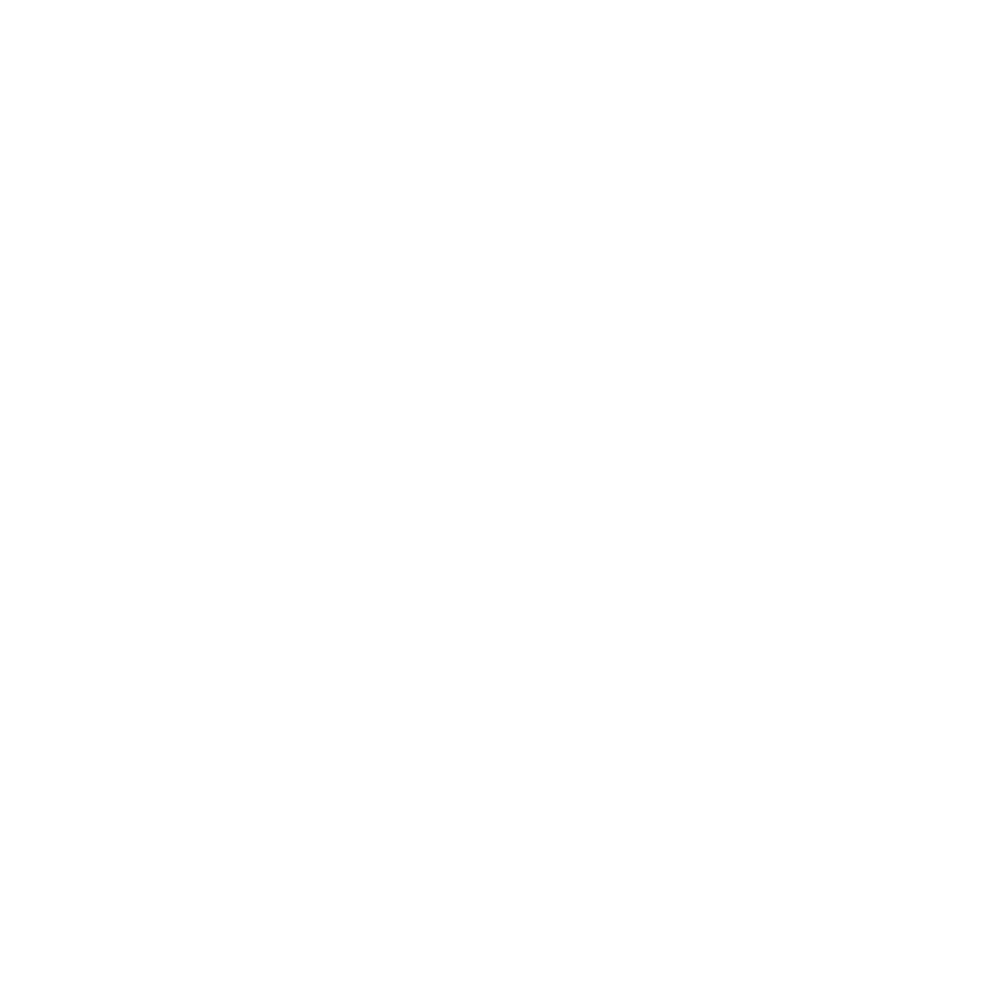 5 principios de marketing digital para la alta dirección
Escúchalo en tu plataforma favorita:
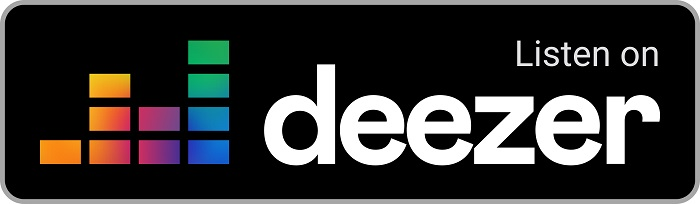 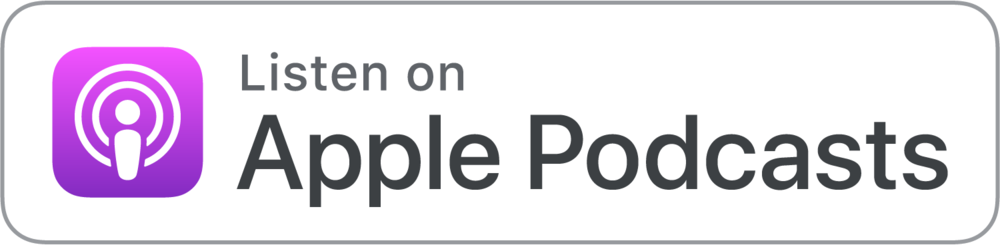 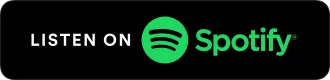 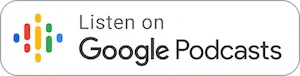 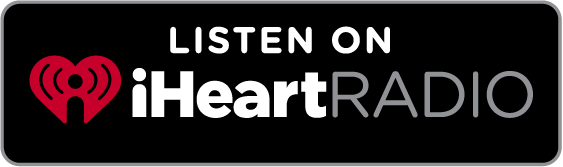 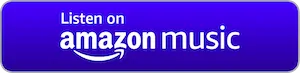 Contacto: ceodigital@mck.agency